Python Functions
What you should already know
Example:

f(x) = 2 * x

f(3) = 6

f(3)  using f()
3 is the x input parameter
6 is the output of f(3)
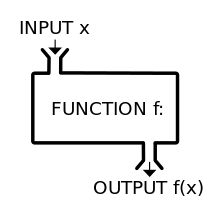 Function Definition
def function_name(input1, input2, …):
    #code in function body
    #code in function body

Define functions at the top of your file AFTER imports
Function definitions can have 0 or more input parameters

Example:
def sayHello3():
    print(“Hello!”)
    print(“Hey!”)
    print(“Hi!”)
More Examples
def f(x):
    print(2 * x)

def slope(x1, y1, x2, y2):
    m = (y2 – y1) / (x2 – x1)
    print(m)

def distance(x1, y1, x2, y2):
    d = ((x2-x1)**2 + (y2-y1)**2)**0.5
    print(d)
Function Terminology
function name
input parameters
def slope(x1, y1, x2, y2):
    m = (y2 – y1) / (x2 – x1)
    print(m)
function header
function
definition
function
body
Function Calls
After defining a function, you can use it by making a function call



Function call   name of function (input parameters)
Do not forget that function calls have parentheses!
Input parameters can also be variables
slope(2, 5, 4, 9)	#function call
What happens during a function call?
def slope(x1, y1, x2, y2):
    m = (y2 – y1) / (x2 – x1)
    print(m)
slope(2, 5, 4, 9)	#function call
Parameters in the function call are copied/passed into the input parameter variables in the function header
When the function body executes, the parameter variables have the data from the function call
What happens after a function call?
When the function body is done running, the computer goes back to where the function call was made
Code before function call
Function definition
Function call
Function body
Code after function call
What about returning data?
Example:
def f(x):
    print(2 * x)

sum = f(1) + f(2) + f(3) #DOES NOT WORK!

Our functions need to return values

def f(x):
    return 2 * x    #function returns the
                    #data back to the call
Return Examples
def slope(x1, y1, x2, y2):
    m = (y2 – y1) / (x2 – x1)
    return m

def triangle_area(base, height)
    return 0.5 * base * height

print(slope(6, 3, 1, 8))
print(triangle_area(3, 5))
#the function calls return data, which are
#then printed by print()